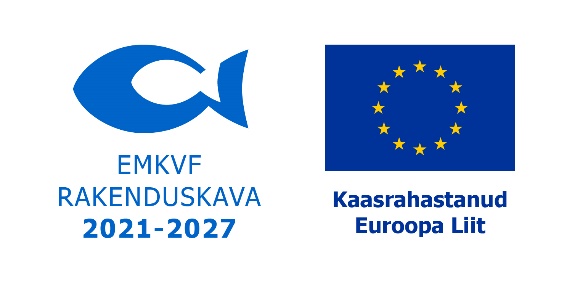 Ülevaade EMKVF teavitustegevustest
Heili Sõrmus
19.06.2024
Elanike teadlikkuse uuring Euroopa Merendus- ja Kalandusfondist 2022
Metoodika
Üldkogum: üle 15-aastane Eesti elanikkond, 1 102 616 elanikku (2019. aasta Statistikaameti andemetel); enne 2019. aastat 15-74-aastane elanikkond
Küsitlusmeetod: Omnibuss – 50% intervjuud standardiseeritud ankeedi alusel tahvelarvutitega + 50% Turu-uuringute AS veebipaneel
Planeeritud valim: 1000 (500 telefoni-intervjuud + 500 veebipaneel)
Kaalumine: vastavalt üldkogumile soo, rahvuse, vanuse, hariduse, piirkonna ja asulatüübi järgi
Valimiviga: 1000 vastaja puhul ±3,1%, väiksemate gruppide vaatlemisel võib viga olla suurem
Läbiviija: Turu-uuringute AS
Valimi jagunemine
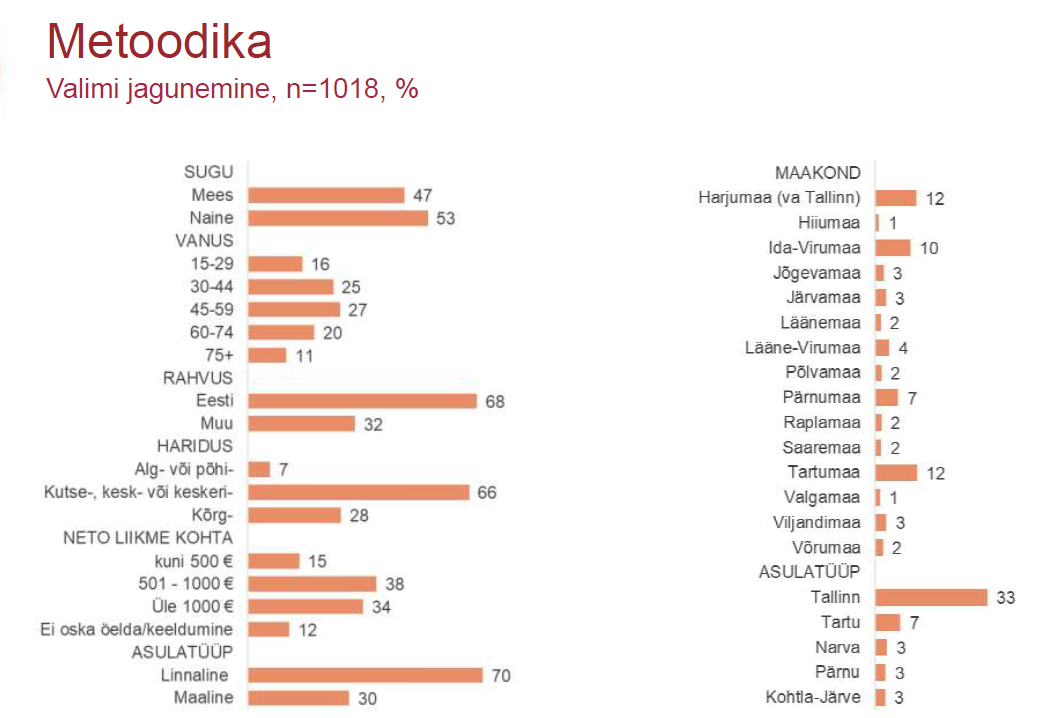 Infovajadus EMKF kohta
Selgus, et 52% elanikkonnast puudub huvi kutselise kalanduse ja toetuste kohta.
Ülejäänud vastuste seas domineeris enim soov saada teavet ajakirjandusest (23%).
Sotsiaalmeediast sooviks infot saada kuuendik elanikkonnast.
Ministeeriumi kodulehe vahendusel sooviks infot saada 18% ja PRIA kodulehe vahendusel 13% vastanutest. 
Reklaamidest ja meililisti kaudu ootab infot vaid 6% vastajaist. 
Võrreldes eelmise aastaga pole tulemused oluliselt muutunud.
Teadlikkus kalanduse toetustest
Vastajailt küsiti, kas neile teadaolevalt rahastab Eesti kalandussektorile antavaid toetusi Eesti riik, Euroopa Liit (Euroopa Merendus- ja Kalandusfond) või Eesti riik ja EL koostöös.
Seda, et Eesti kalandussektorile antavaid toetusi rahastavad Eesti riik ja EL koostöös, teadis 37% elanikest. Vastata ei osanud pea pool elanikkonnast. 14% pidas ainsaks rahastusallikaks Euroopa Merendus- ja Kalandusfondi ning vaid 3% ainult Eesti riiki.
Viimasel kahel aastal on teadlikkus rahastajast taas tõusnud, varasemalt on see jäänud valdavalt vahemikku 28-33%.
Teadlikkus Euroopa Merendus- ja Kalandusfondist
Euroopa Merendus- ja Kalandusfondist on kuulnud 11% elanikest, teadlikkus on viimasel kahel aastal veidi langenud.
EMKF-st teadlike inimeste osakaal on keskmisest kõrgem eestlaste ja Hiiu- ning Pärnumaa elanike seas. 
Keskmisest madalam on teadlikkus EMKF-st mitte-eestlaste ja Ida-Virumaa ja Järvamaa elanike seas.
Teadlikkus Euroopa Merendus- ja Kalandusfondist (2)
Tehtud teavitustegevused 2024. aastal
Aprill
Tehtud teavitustegevused 2024. aastal
Aprill (2)

M
Tehtud teavitustegevused 2024. aastal
Mai
Tehtud teavitustegevused 2024. aastal
Mai (2)
Eelolevad teavitustegevused 2024. aastal
Juuni 


Toetus hülgekindlate püügivahendite
Pressiteade, sotsiaalmeedia, blogiartikkel Maablogis
Põllumajandus.ee, Äripäev (16.05.2024)

Toetus hülgekindlate püügivahendite ja
Põllumajandus.ee, Äripäev (16.05.2024)

Toetus hülgekindlate püügivahendite ja Põllumajandus.ee, Äripäev (16.05.2024)
Juuli
Eelolevad teavitustegevused 2024. aastal
August


Toetus hülgekindlate püügivahendite
Pressiteade, sotsiaalmeedia, blogiartikkel Maablogis
Põllumajandus.ee, Äripäev (16.05.2024)

Toetus hülgekindlate püügivahendite ja
Põllumajandus.ee, Äripäev (16.05.2024)

Toetus hülgekindlate
September
Eelolevad teavitustegevused 2024. aastal
Oktoober


Toetus hülgekindlate püügivahendite
Pressiteade, sotsiaalmeedia, blogiartikkel Maablogis
Põllumajandus.ee, Äripäev (16.05.2024)
Osalemine kohalikku toitu propageerivates projektides
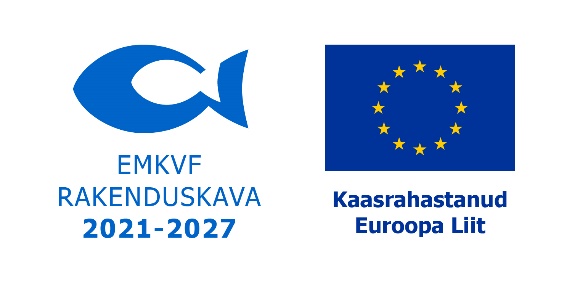 Suur tänu!
Heili Sõrmus